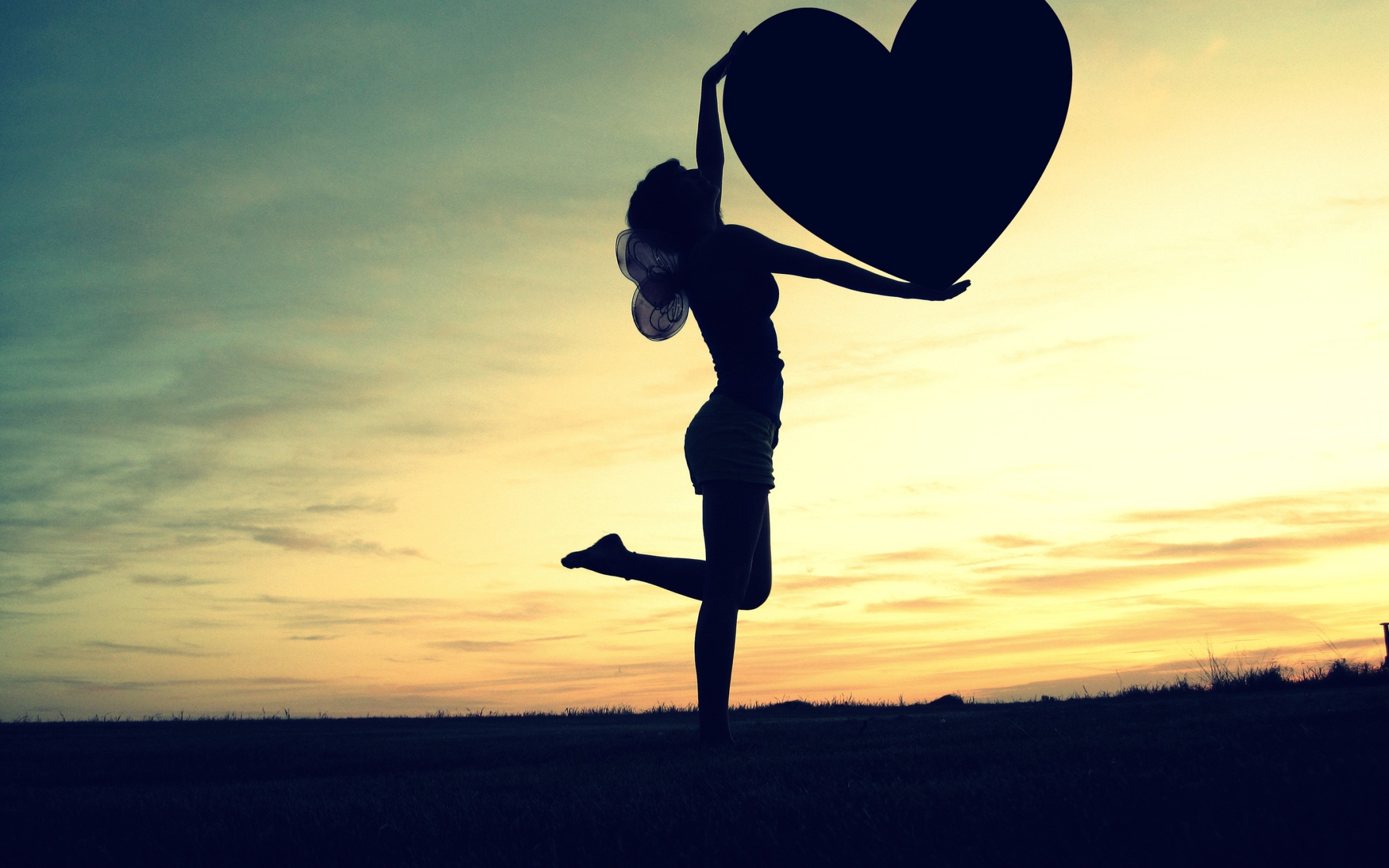 Song: Put Your Hearts Up
语法：phrases about “put”
Editor: 华南师范大学外国语言文化学院 叶家敏           
             广东省河源市第二中学 郭辉兵
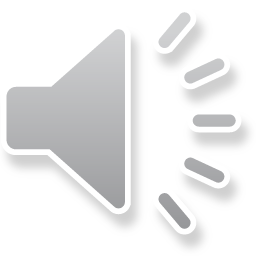 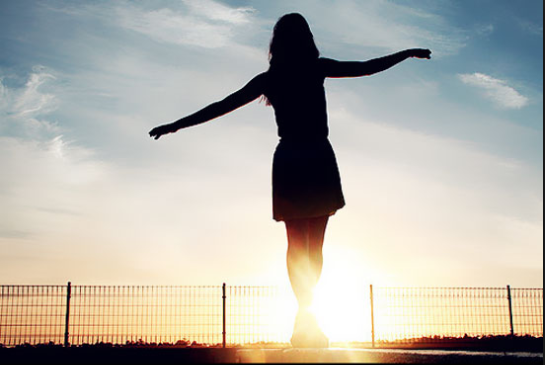 Let me see you put your hearts up, yeah
If we give a little love, 
maybe 
we can change the world,
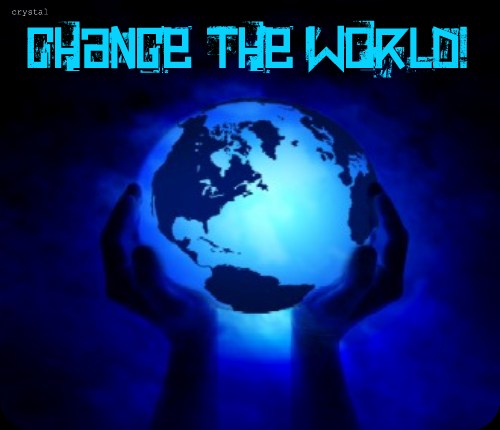 You think you're so small, like you're itty bitty,
Just one match in the lights of the city
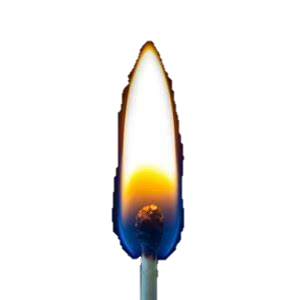 Walking by strangers on the side of the street
Like a quarter in a cup'll get 'em off on their feet  like
You think you're never gonna make your mark
Sit back and watch the world while it falls apart like,
Out of sight,
out of mind like,
It's just a waste of time,
like, like, like
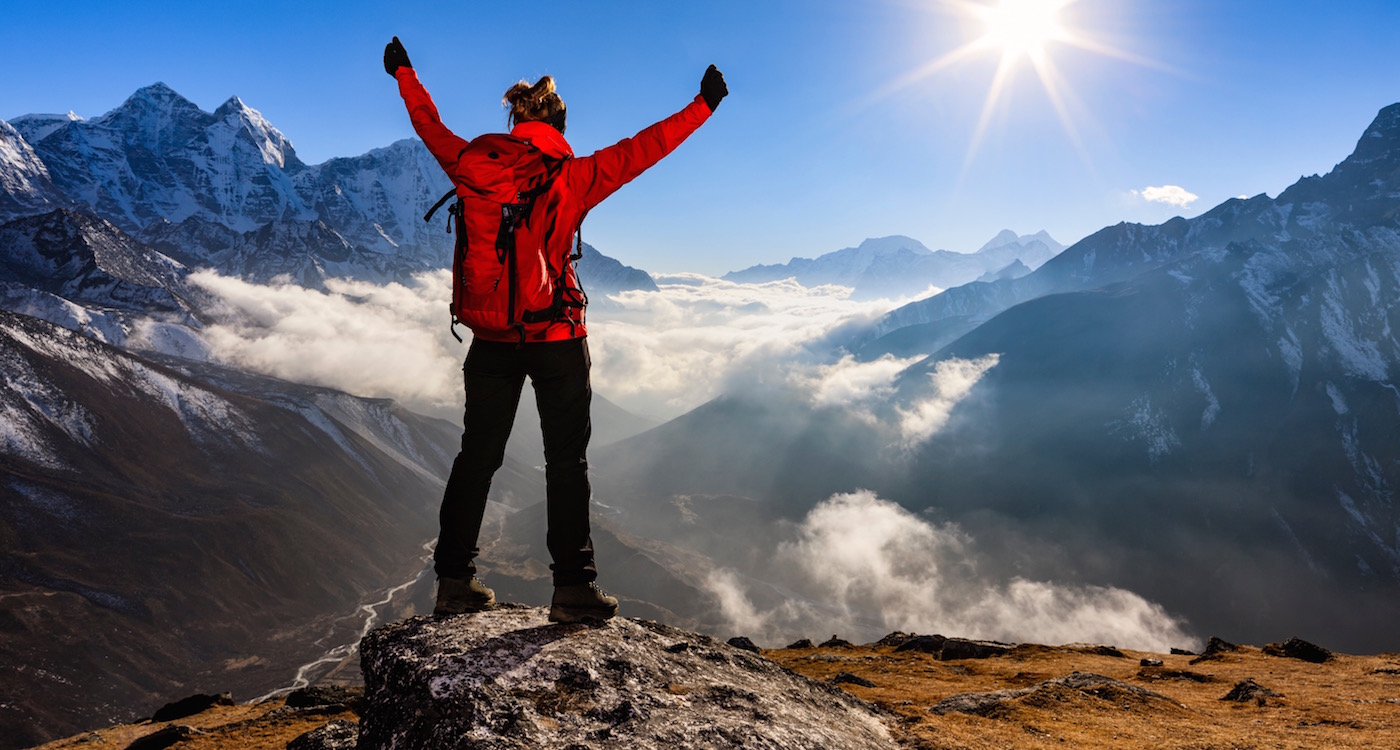 Hey yeah yeah yeah
If we give a little love,
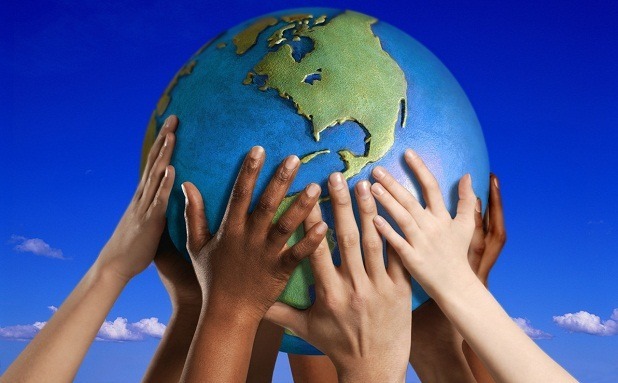 Maybe we can change the world
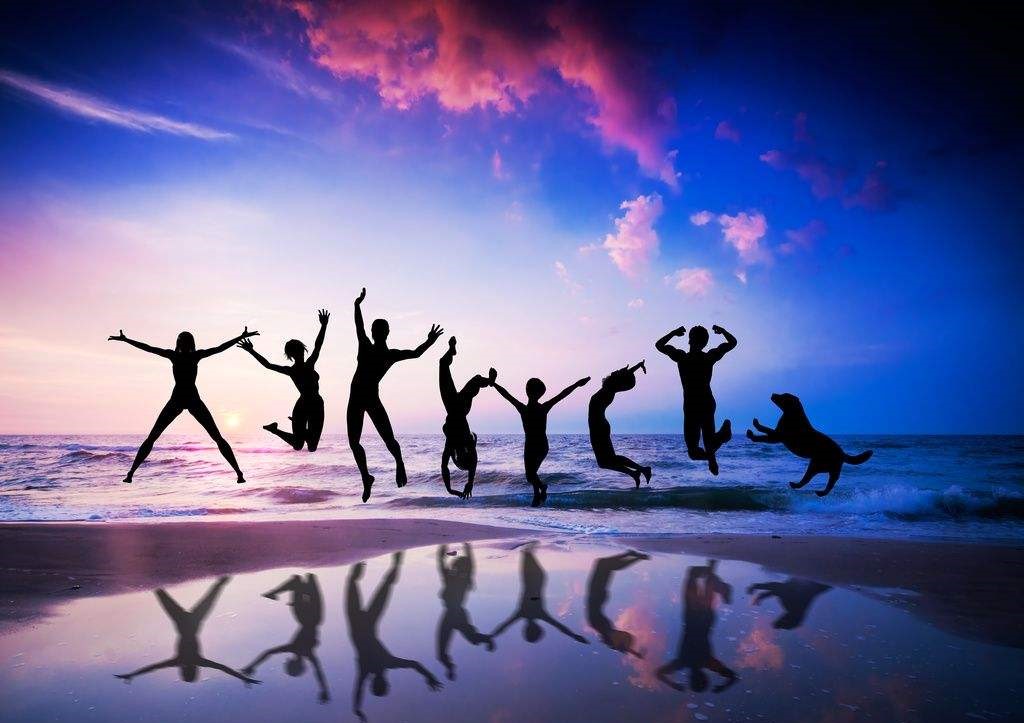 I said,
I said
Hey yeah yeah yeah yeah,
Sing it if you're with me
all you boys and all you girls.
Let me see you put your hearts up, yeah,
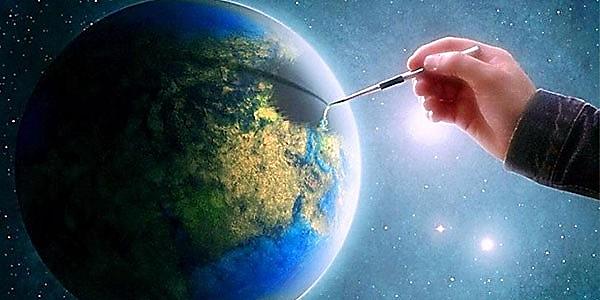 If we give a little love
maybe we can change the world
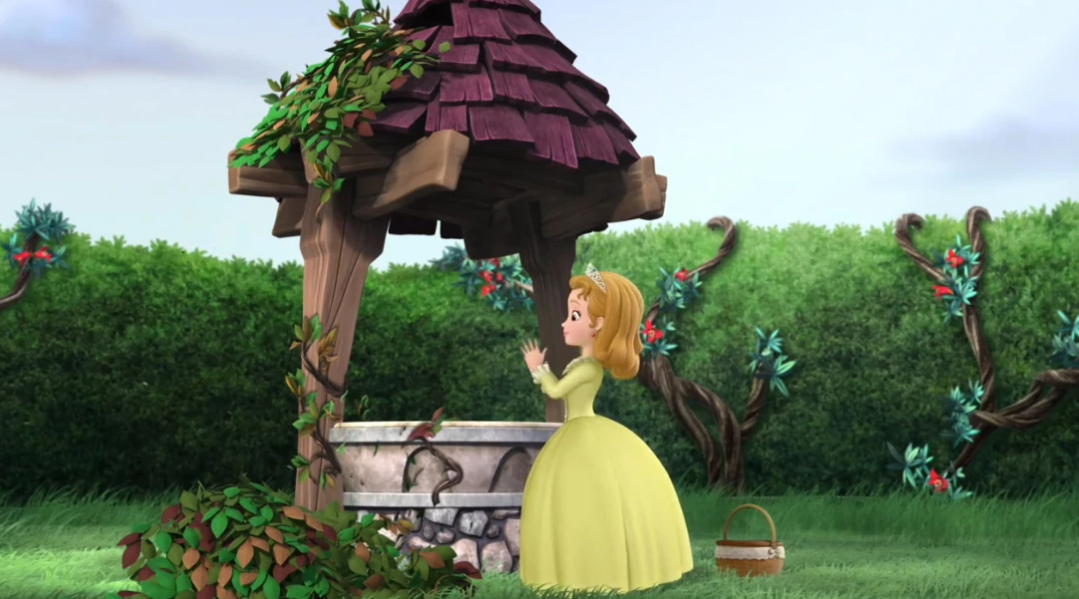 wishing well
Wish in a well
shooting star in the sky
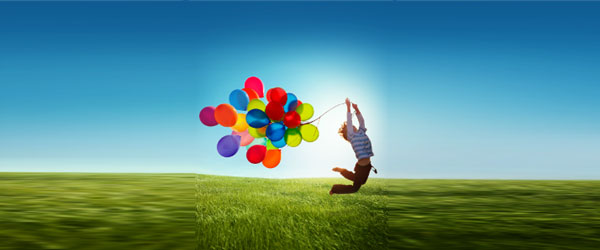 We can do anything if we try
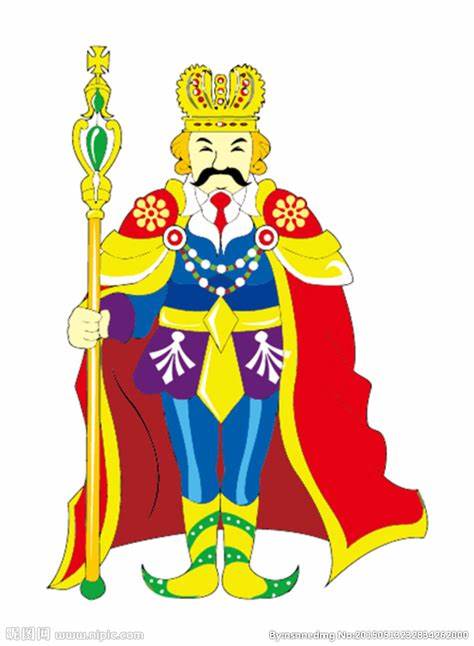 Can't resurrect Ghandi  
        resurrect king
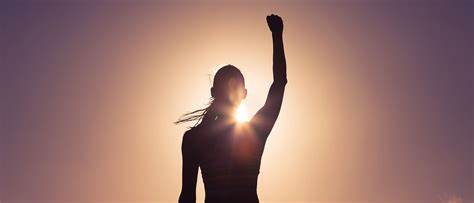 But if we put our heads together
We can do anything like
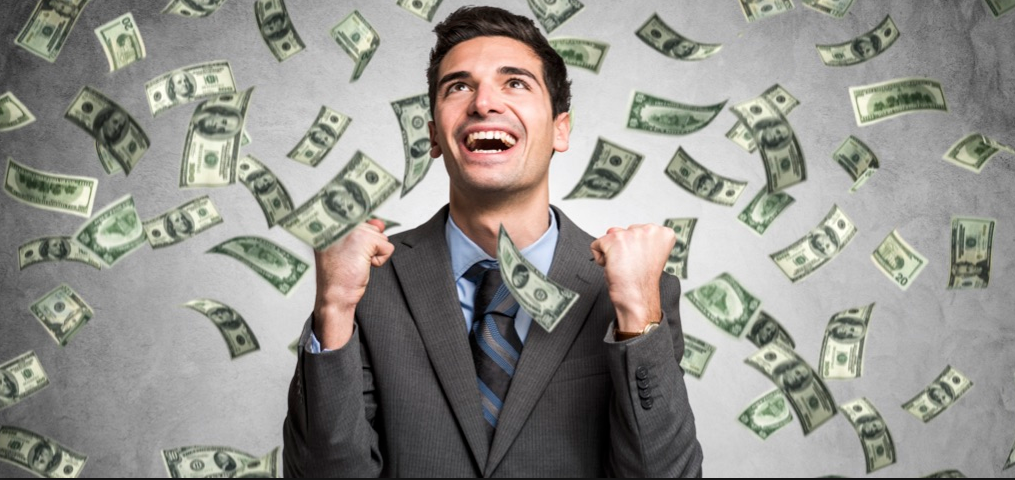 You don't have to be a billionaire
You don't have to have much to show how much care
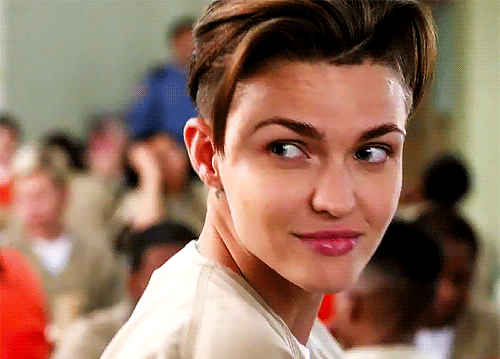 Give a wink, give a kiss, like,
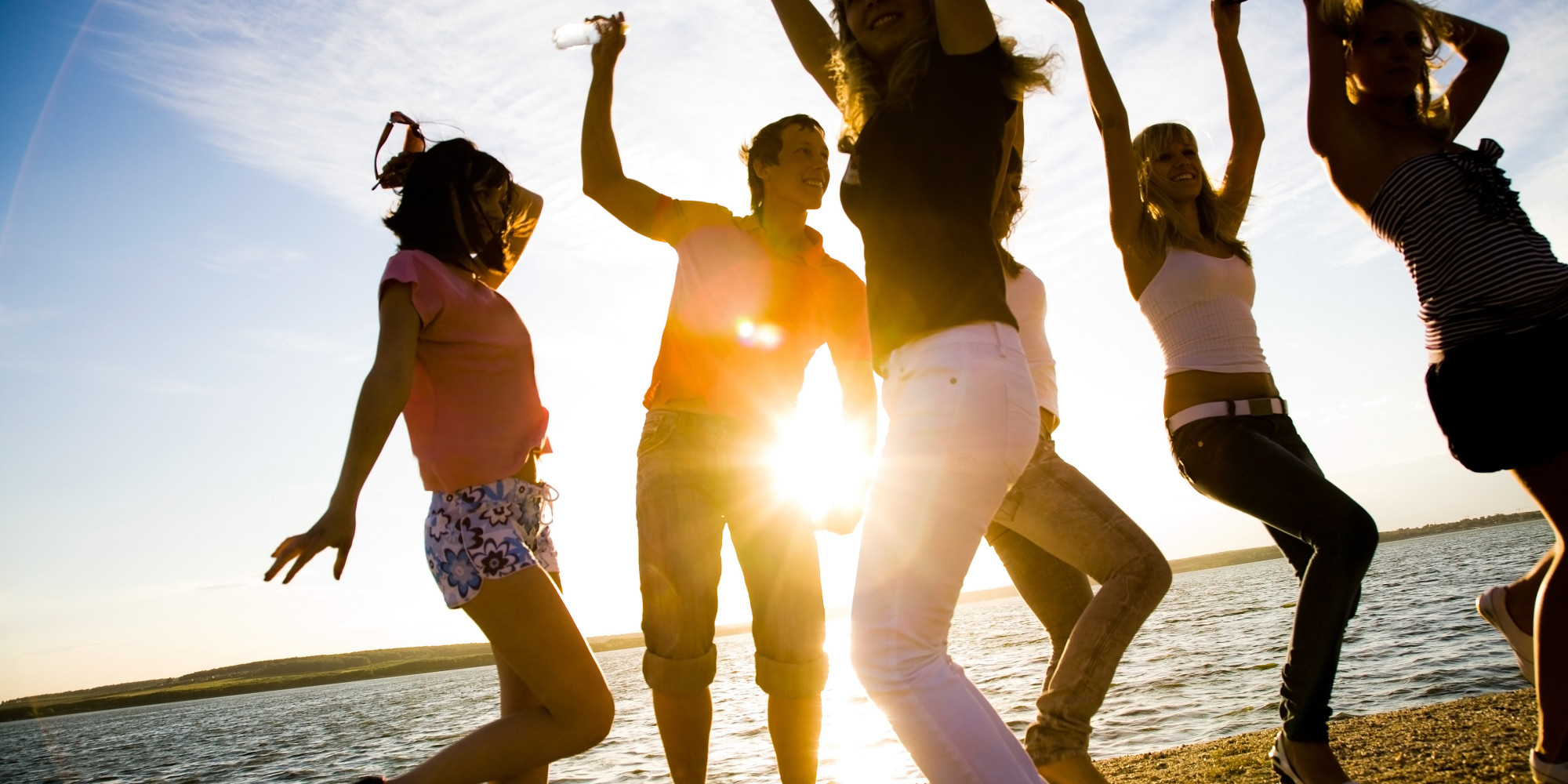 Like give a little happiness
Like, like, like
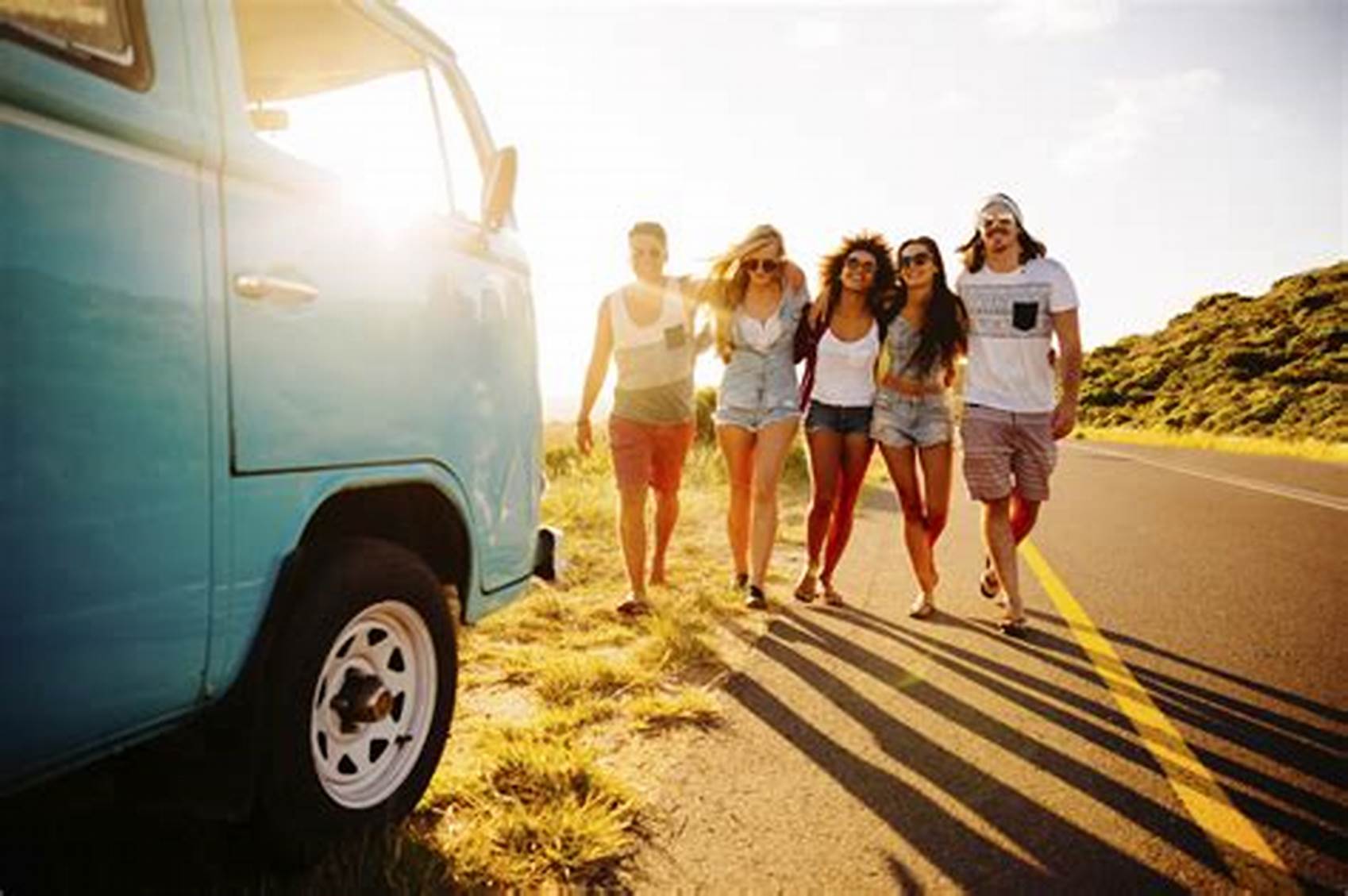 Hey yeah yeah yeah yeah
If we give a little love, 
maybe we can change the world,
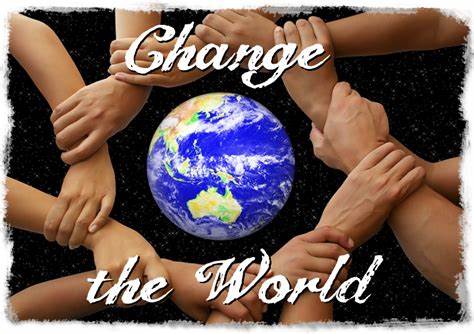 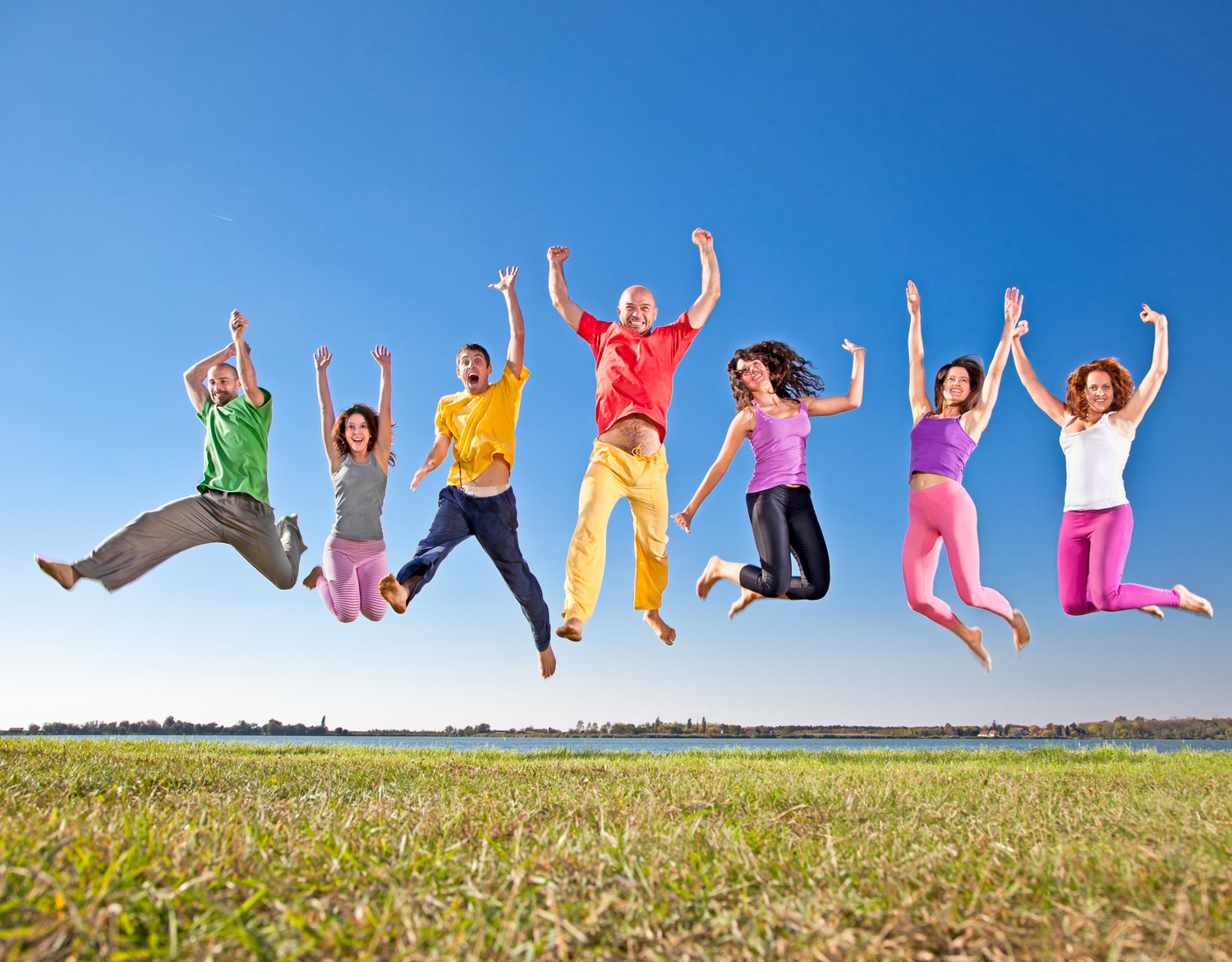 I said,
Hey yeah yeah yeah yeah,
I said
Sing it if you're with me
all you boys and all you girls.
Let me see you put your hearts up, yeah
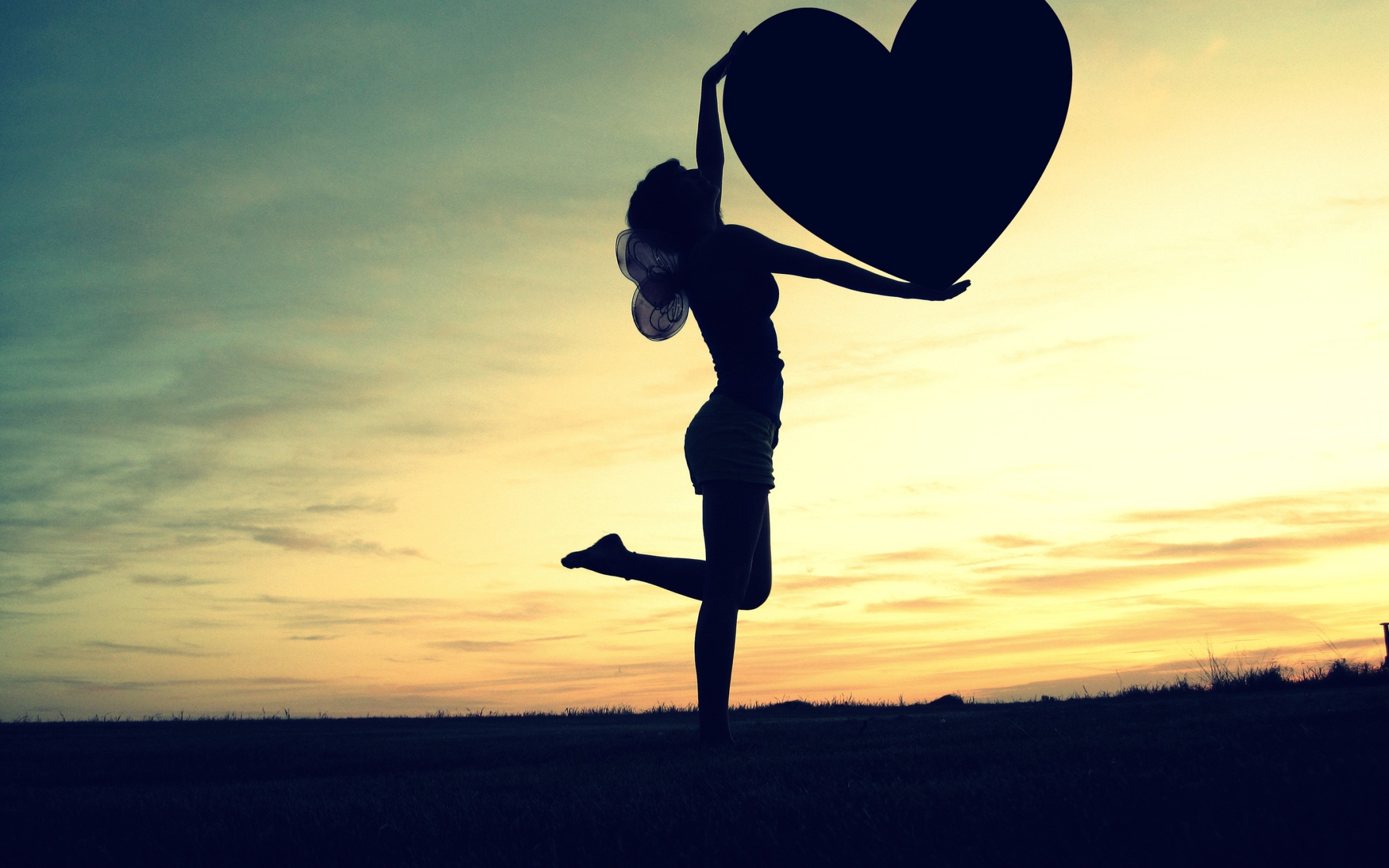 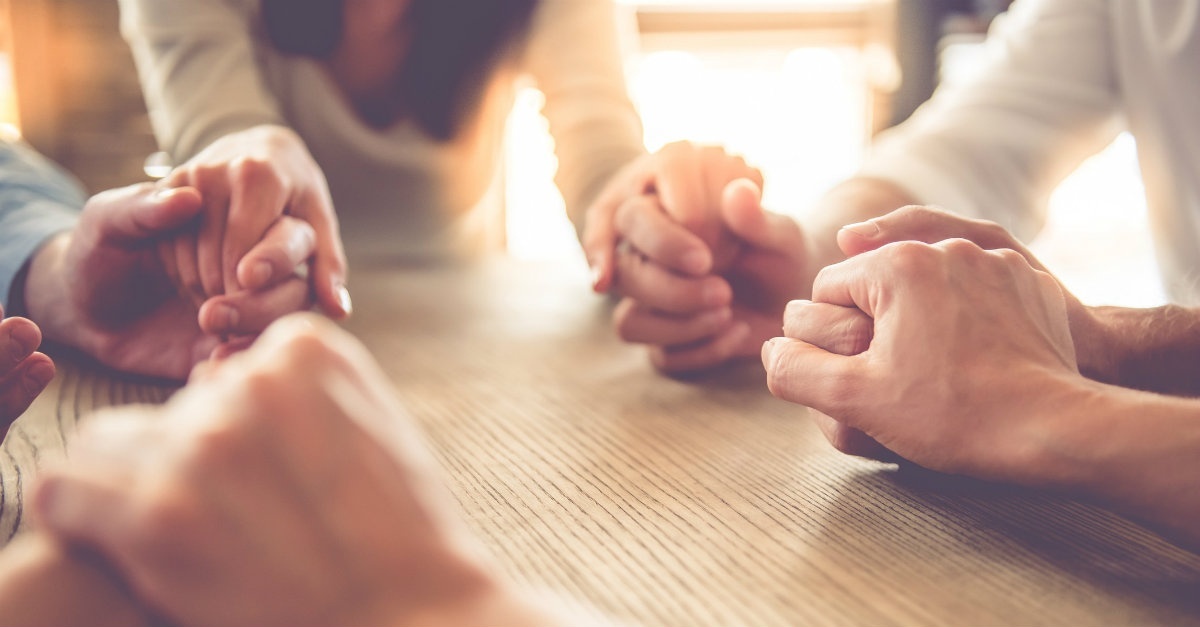 If we give a little love,
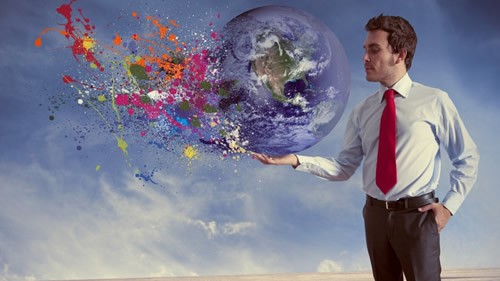 Maybe we can change the world
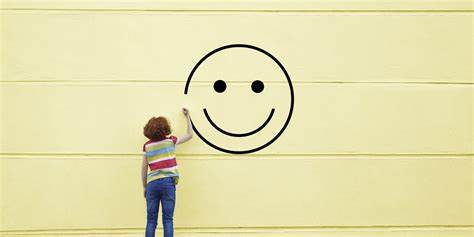 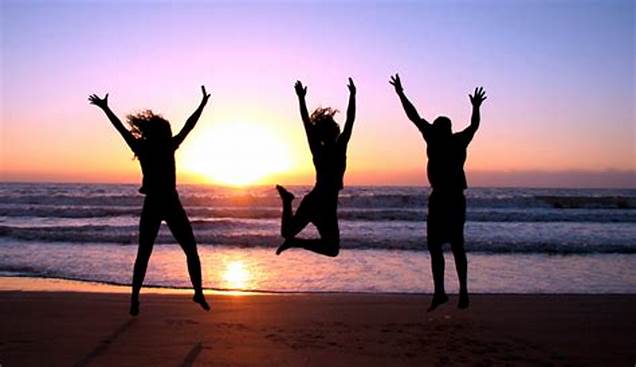 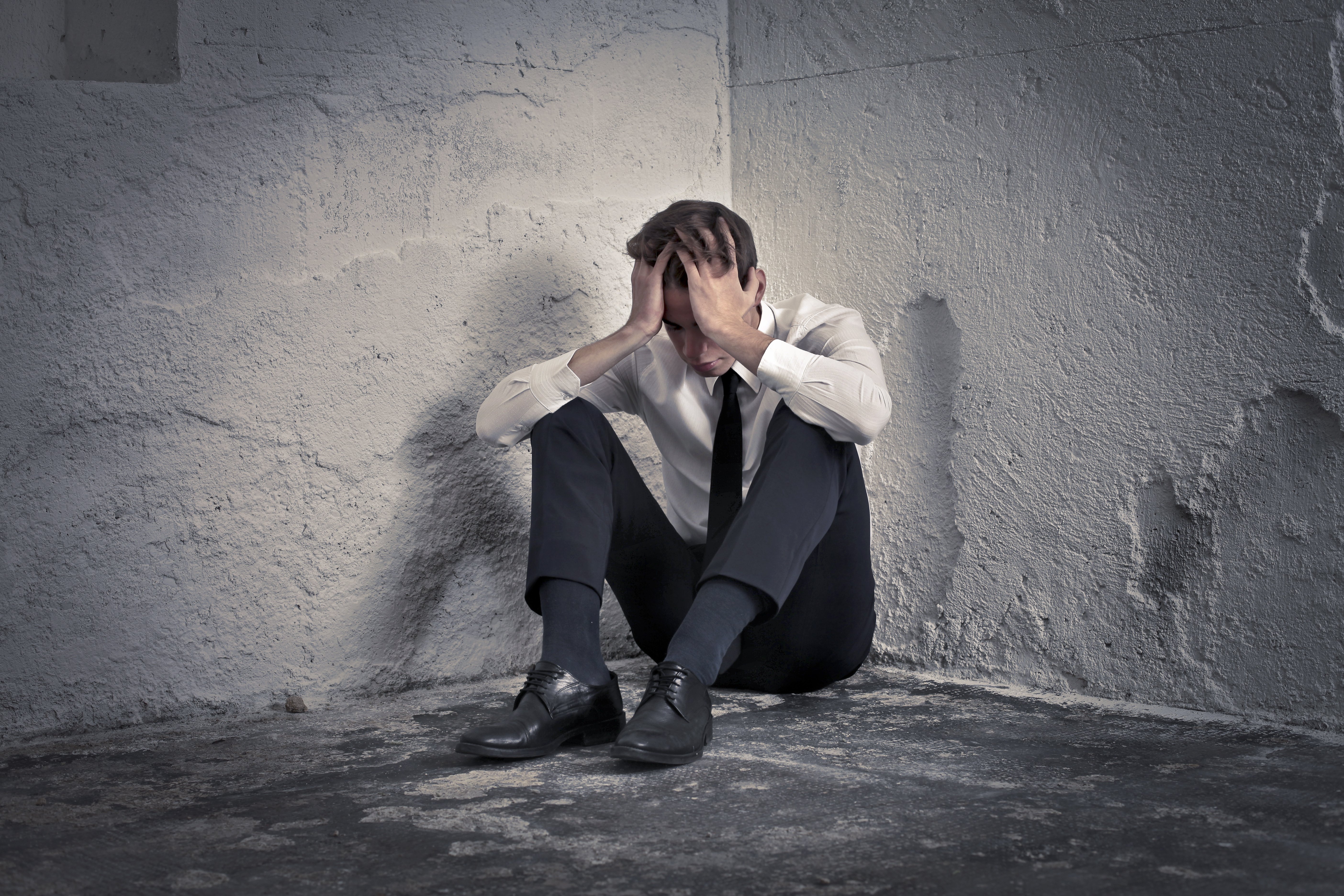 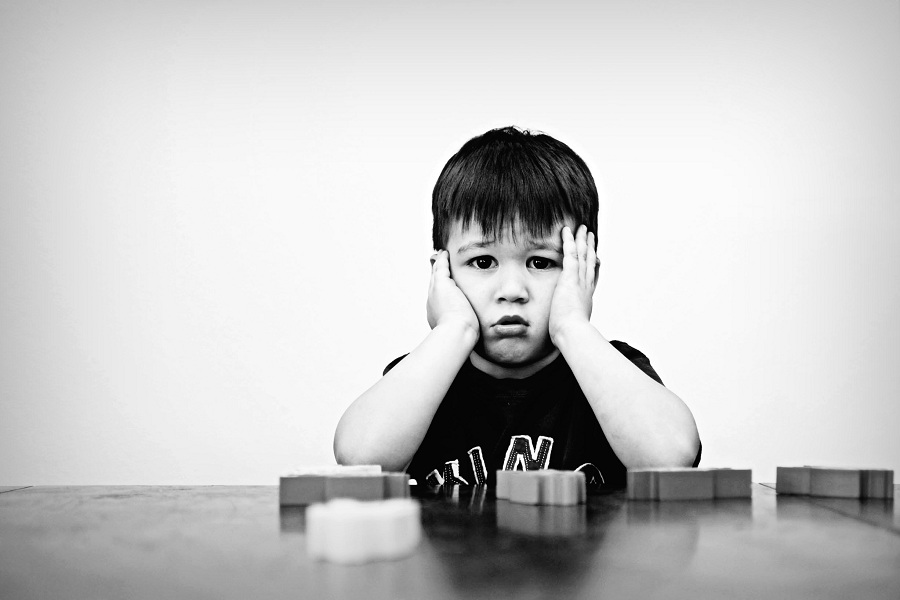 Don't let them bring you down now, down-now,
Ain't got nothing but love now, love now
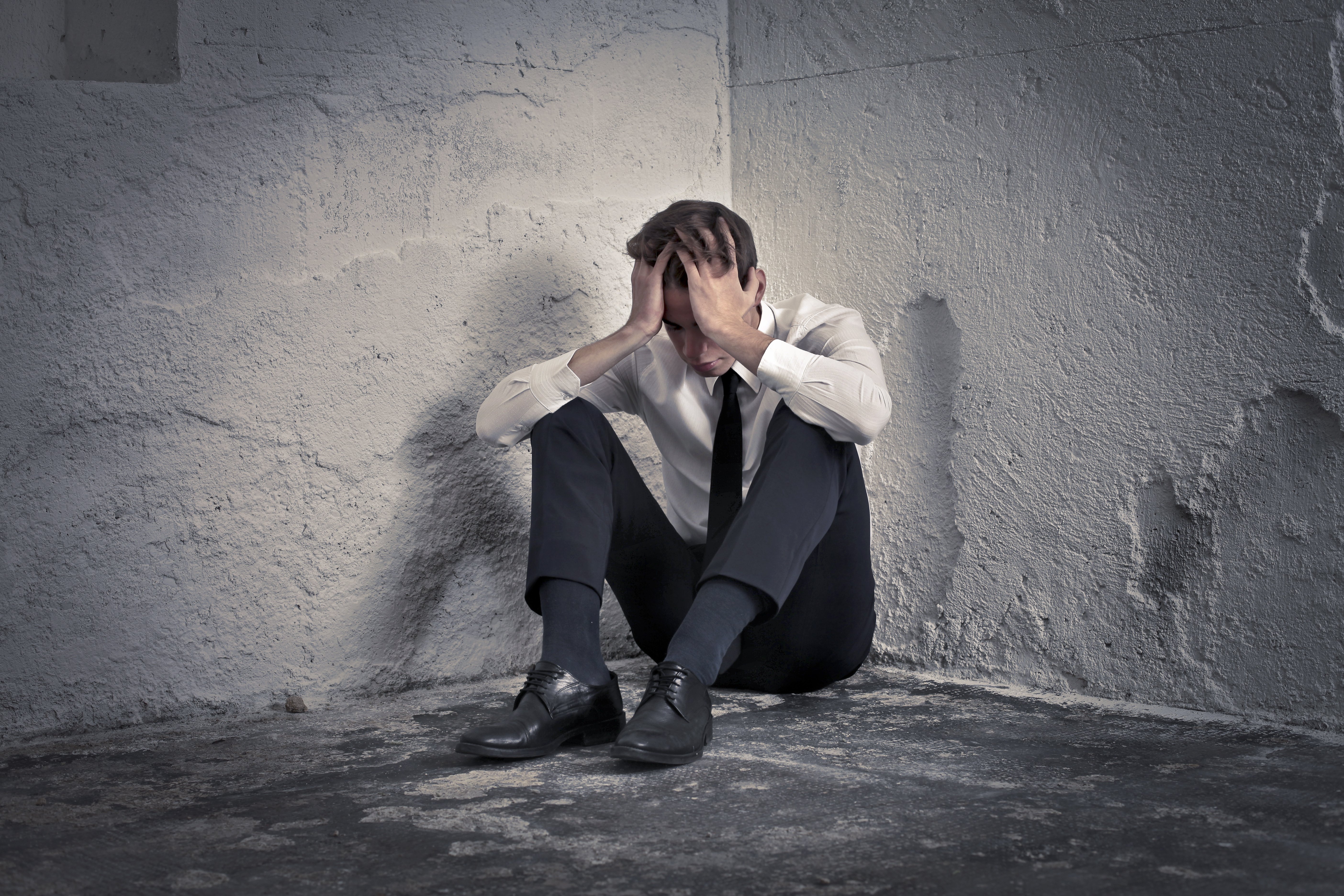 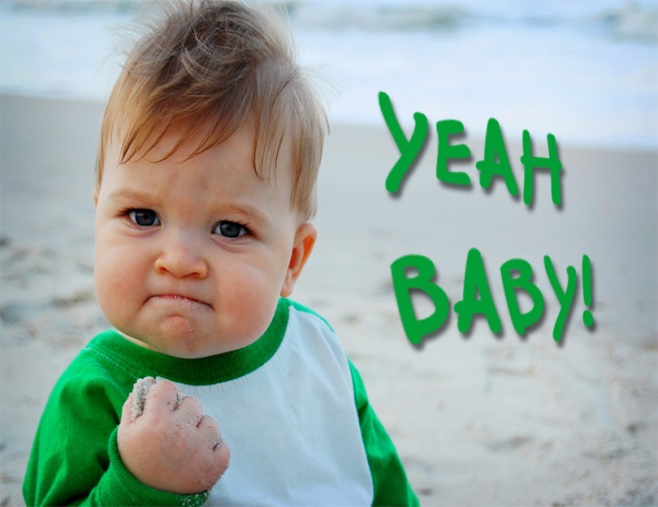 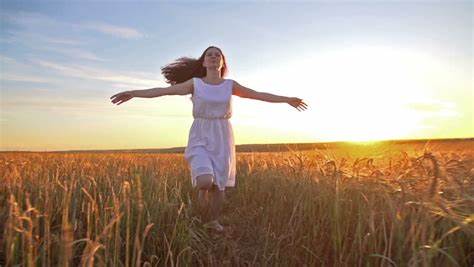 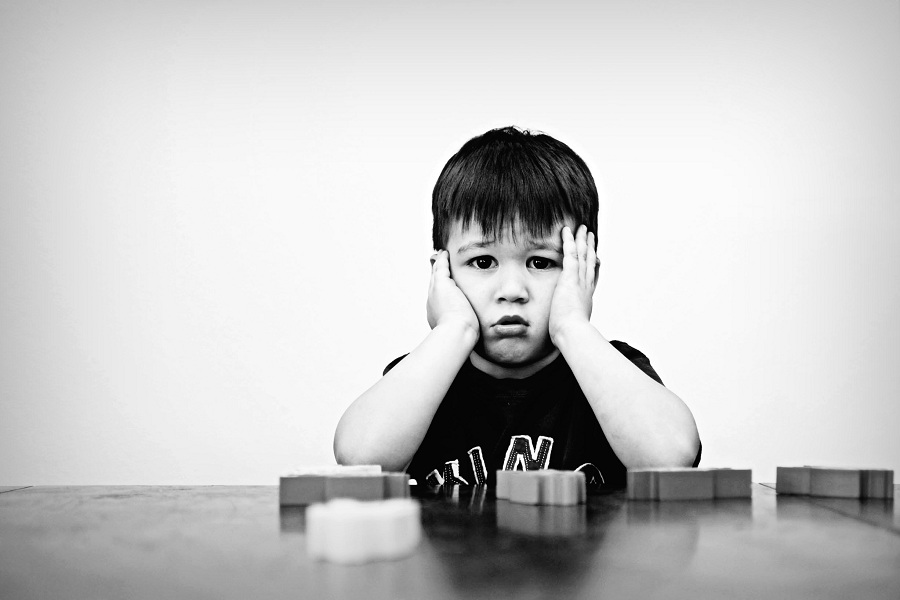 Don't let them bring you down now, down-now,
Ain't got nothing but love now, love now
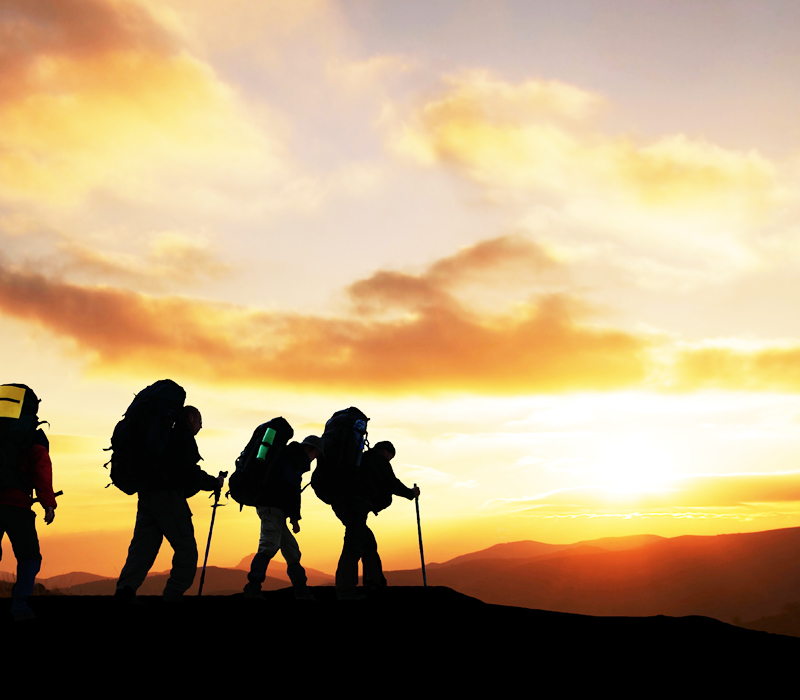 Hey yeah yeah yeah
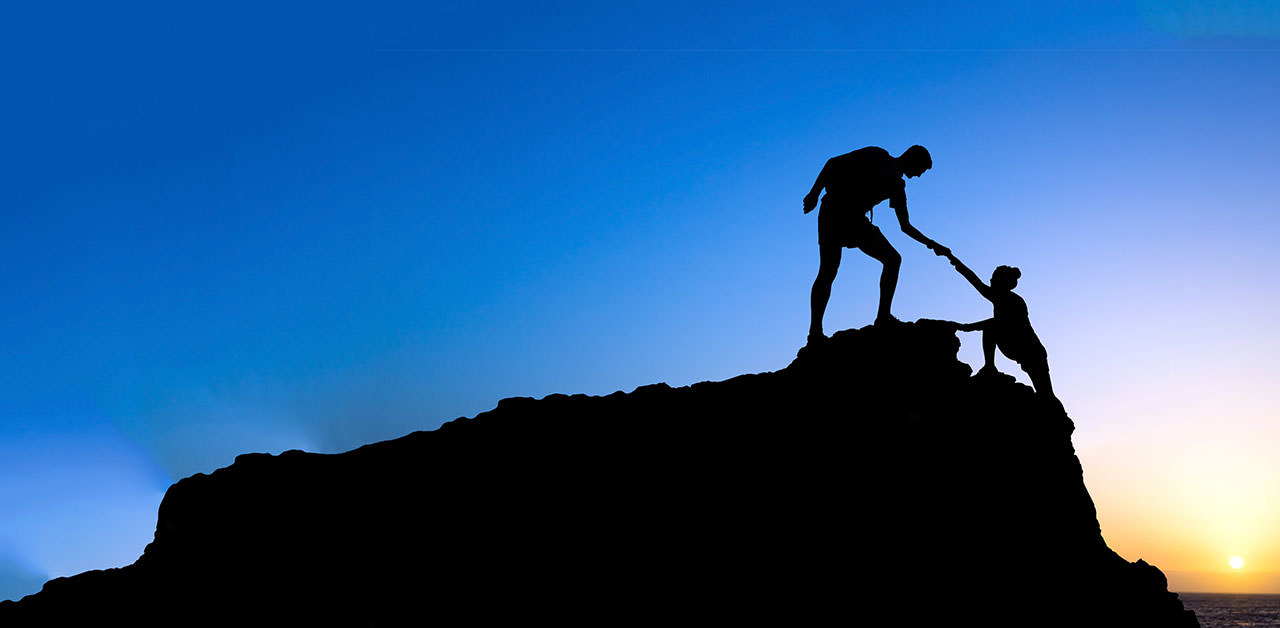 If we give a little love,
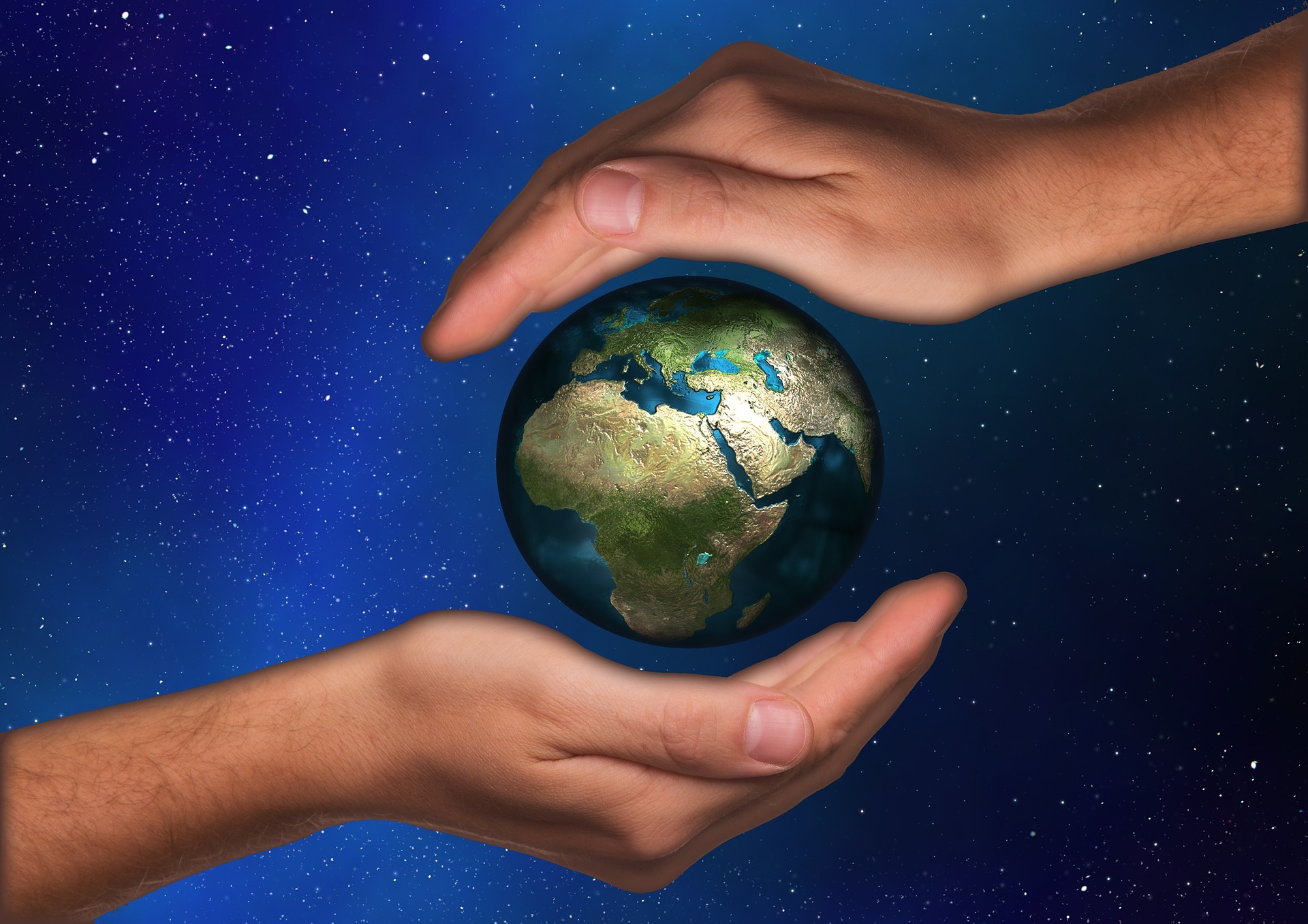 Maybe we can change the world
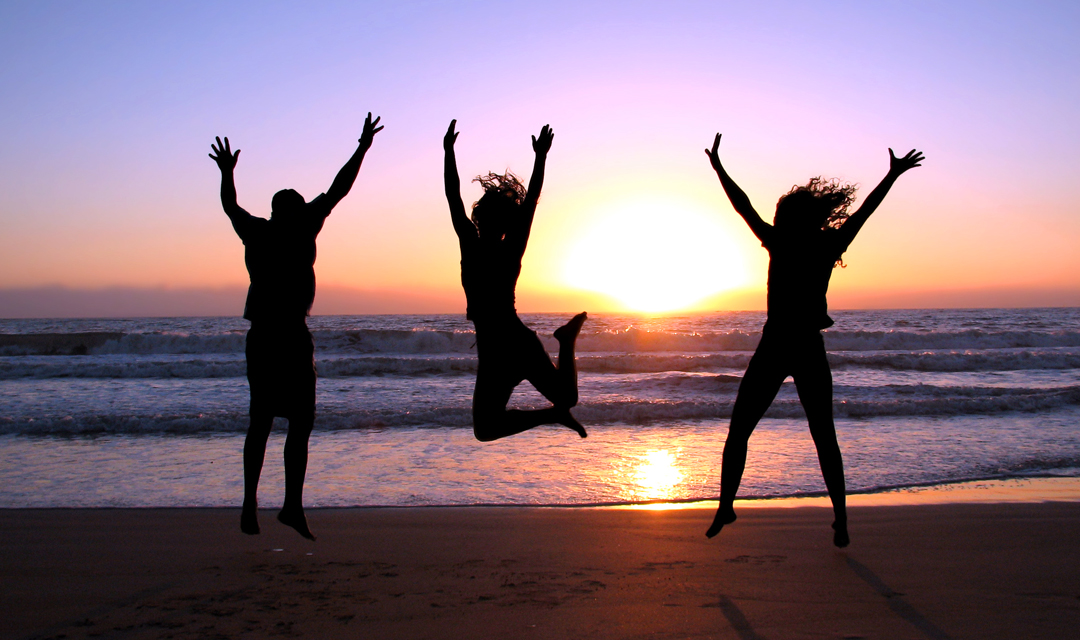 I said
I said,
Hey yeah yeah yeah yeah,
Sing it if you're with me
all you boys and all you girls.
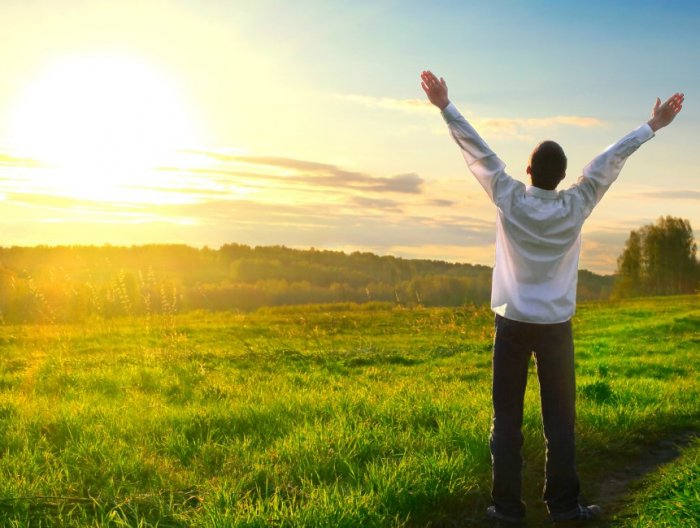 Let me see you put your hearts up, yeah
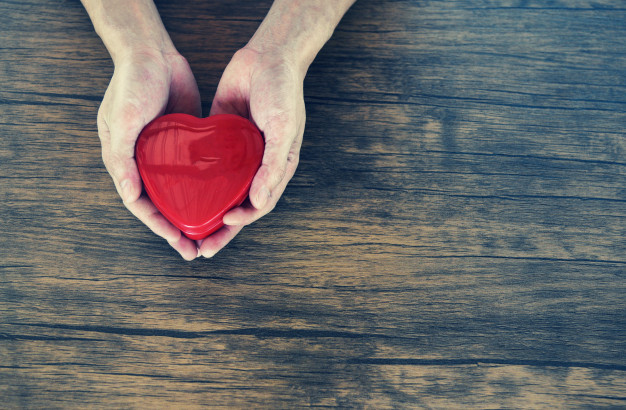 If we give a little love,
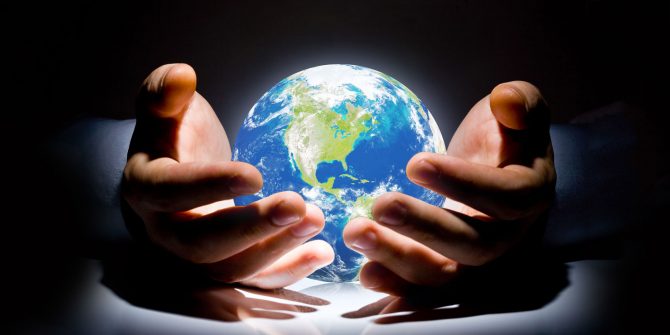 Maybe we can change the world
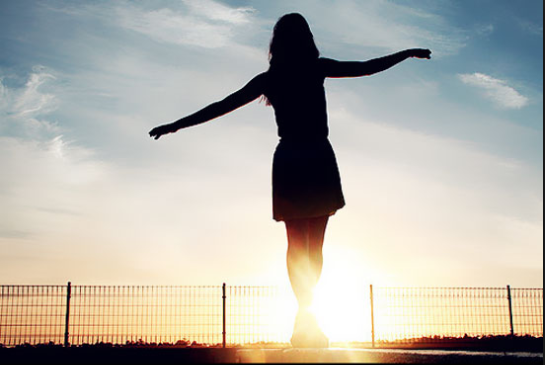 Let me see you put your hearts up, yeah
If we give a little love, 
maybe 
we can change the world,
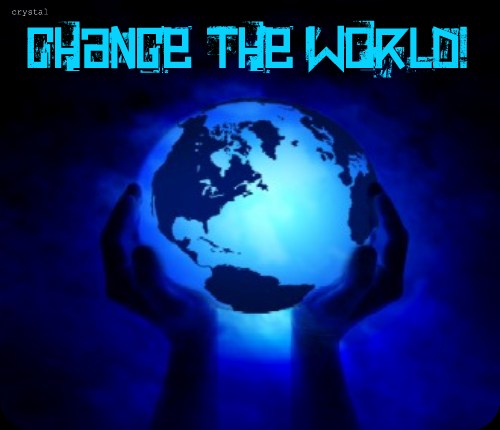 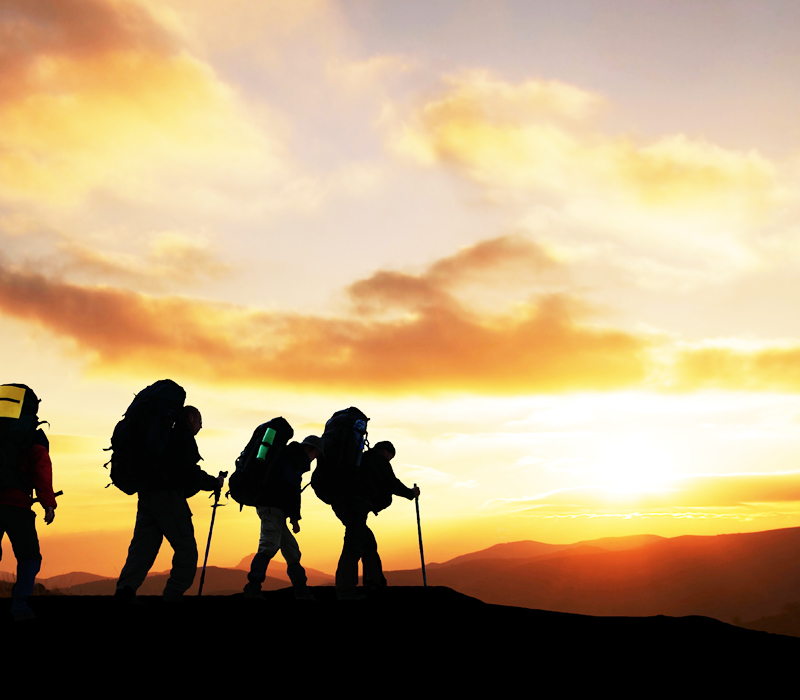 Hey yeah yeah yeah
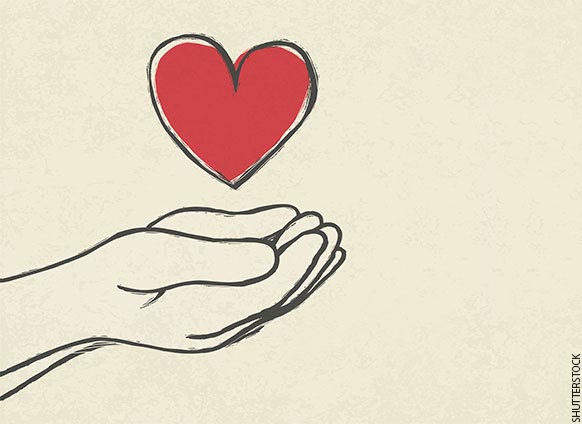 Thank you
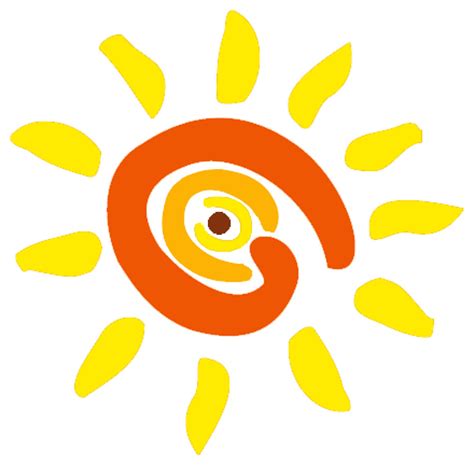